«Моя математика» 1 класс
Урок 49
Тема урока: «Число ноль. Цифра 0»
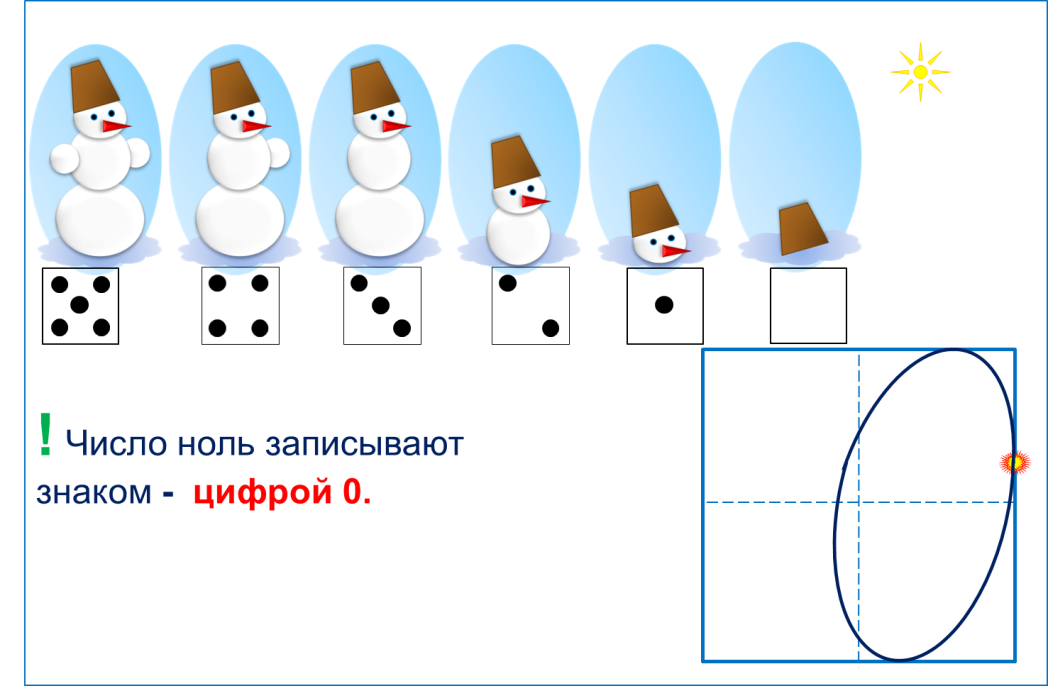 Автор презентации
Татузова Анна Васильевна
http://avtatuzova.ru
учитель 
начальных классов 
г. Москва
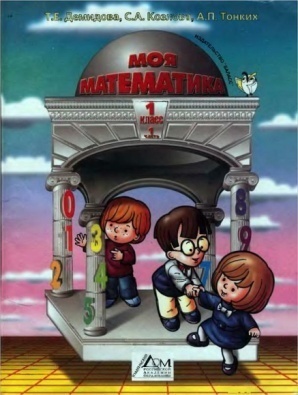 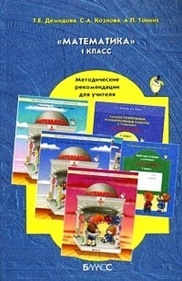 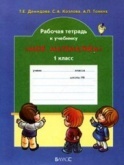 Советы учителю.
Презентация к уроку составлена на основе заданий, расположенных в учебнике. Рекомендую открыть учебник на странице с данным уроком, прочитать задания и просмотреть их в данной презентации в режиме демонстрации.
Внимание!
Некоторые задания можно выполнять интерактивно. Например, продолжить ряд, сравнить или вставить пропущенные числа.  Для этого презентацию надо перевести в режим редактирования.
МАТЕМАТИКА
Урок 49. Число ноль. Цифра 0
Задание из «Методических рекомендаций»
БарсучихаБарсучиха-бабушка Напекла оладушков. Угостила двух внучат — Двух драчливых барсучат,
Отгадай загадку - шутку
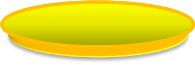 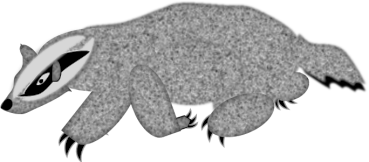 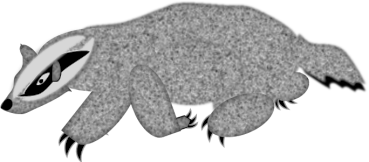 Внимание!
Данное задание можно выполнять интерактивно.  Во время демонстрации навести курсор на  «нужную» фигуру до появления ладошки. Кликнуть!
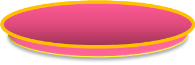 А внучата не наелись, С рёвом блюдцами стучат! 
Ну-ка, сколько барсучат
Ждут добавки и молчат?
(НИСКОЛЬКО)
Обозначить число воспитанных барсучат моделями числа.
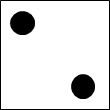 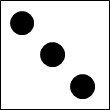 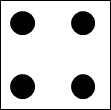 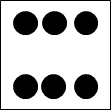 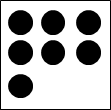 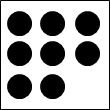 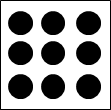 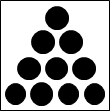 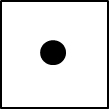 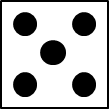 МАТЕМАТИКА
Урок 49
2. Помоги Пете ответить на вопросы.
 Сколько дедушек  учится в нашем классе?
 Сколько говорящих собак ты знаешь?
 Сколько знакомых тебе кошек умеют вышивать?
(НИСКОЛЬКО)
МАТЕМАТИКА
Урок 49. Число ноль. Цифра 0
1. Какой рассказ можно придумать по рисунку Пети.
 Обозначьте количество шариков  моделью числа.
мм
Внимание!
Данное задание можно выполнять интерактивно.  Во время демонстрации навести курсор на  «нужную» карточку до появления ладошки. Кликнуть!
мм
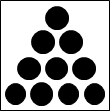 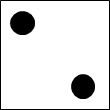 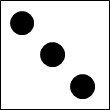 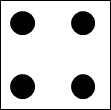 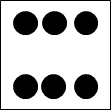 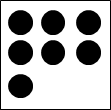 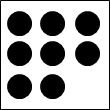 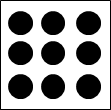 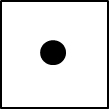 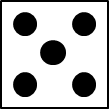 МАТЕМАТИКА
Урок 49. Число ноль. Цифра 0
1. Какой рассказ можно придумать по рисунку Пети.
 Обозначьте количество шариков  моделью числа.
мм
мм
Внимание!
Данное задание можно выполнять интерактивно.  Во время демонстрации навести курсор на  «нужную» фигуру до появления ладошки. Кликнуть!
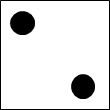 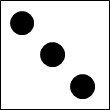 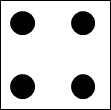 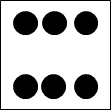 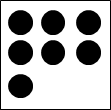 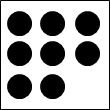 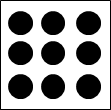 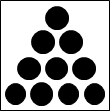 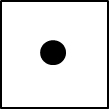 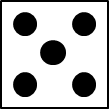 МАТЕМАТИКА
Урок 49. Число ноль. Цифра 0
1. Какой рассказ можно придумать по рисунку Пети.
 Обозначьте количество шариков  моделью числа.
Внимание!
Данное задание можно выполнять интерактивно.  Во время демонстрации навести курсор на  «нужную» фигуру до появления ладошки. Кликнуть!
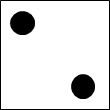 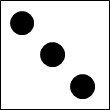 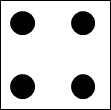 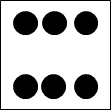 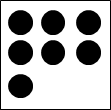 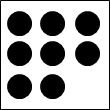 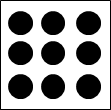 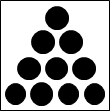 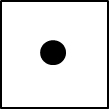 МАТЕМАТИКА
Урок 49. Число ноль. Цифра 0
1. Какой рассказ можно придумать по рисунку Пети.
 Обозначьте количество шариков  моделью числа.
Внимание!
Данное задание можно выполнять интерактивно.  Во время демонстрации навести курсор на  «нужную» фигуру до появления ладошки. Кликнуть!
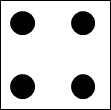 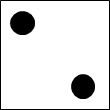 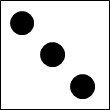 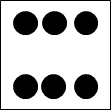 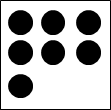 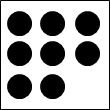 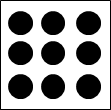 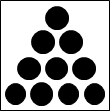 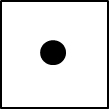 МАТЕМАТИКА
Урок 49. Число ноль. Цифра 0
1. Какой рассказ можно придумать по рисунку Пети.
 Обозначьте количество шариков  моделью числа.
Внимание!
Данное задание можно выполнять интерактивно.  Во время демонстрации навести курсор на  «нужную» фигуру до появления ладошки. Кликнуть!
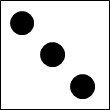 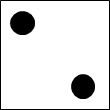 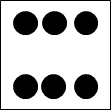 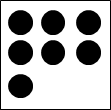 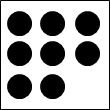 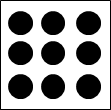 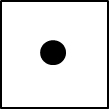 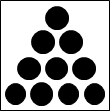 МАТЕМАТИКА
Урок 49. Число ноль. Цифра 0
1. Какой рассказ можно придумать по рисунку Пети.
 Обозначьте количество шариков  моделью числа.
Внимание!
Данное задание можно выполнять интерактивно.  Во время демонстрации навести курсор на  «нужную» фигуру до появления ладошки. Кликнуть!
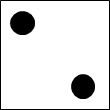 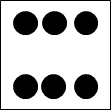 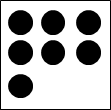 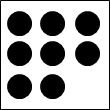 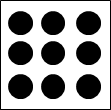 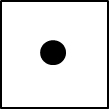 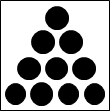 МАТЕМАТИКА
Урок 49. Число ноль. Цифра 0
1. Какой рассказ можно придумать по рисунку Пети.
 Обозначьте количество шариков  моделью числа.
Внимание!
Данное задание можно выполнять интерактивно.  Во время демонстрации навести курсор на  «нужную» фигуру до появления ладошки. Кликнуть!
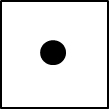 пусто
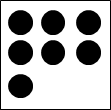 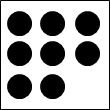 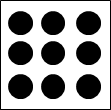 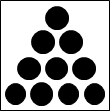 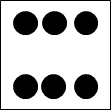 нисколько
МАТЕМАТИКА
Урок 49. Число ноль. Цифра 0
1. Какой рассказ можно придумать по рисунку Пети.
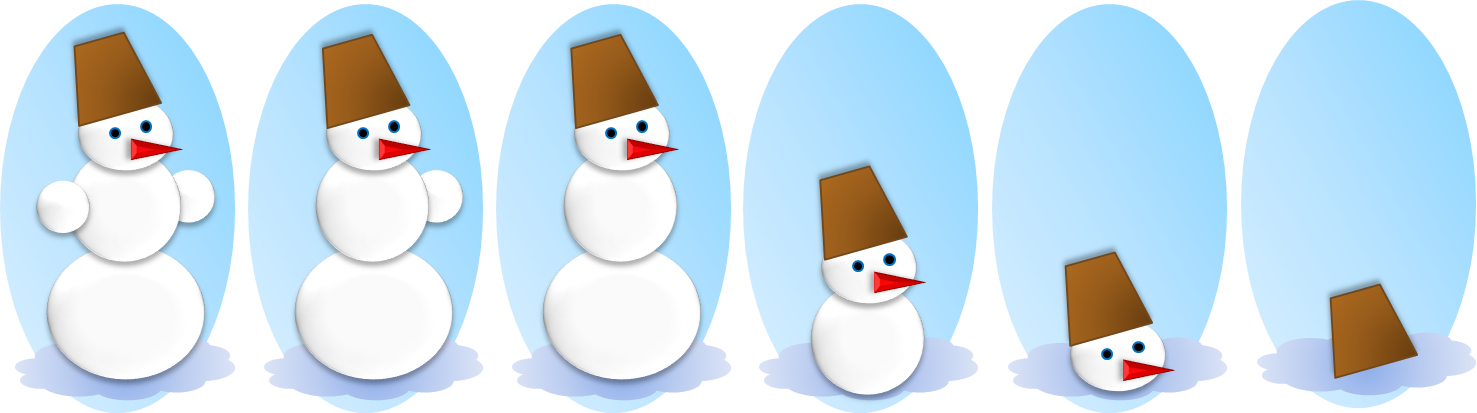 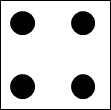 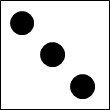 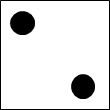 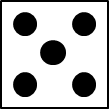 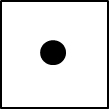 ! Число ноль записывают знаком -  цифрой 0.
МАТЕМАТИКА
Урок 49. Число ноль. Цифра 0
3. Расскажи, где стоит 0.
-1
6
0
7
9
1
2
3
4
5
8
МАТЕМАТИКА
Урок 49. Число ноль. Цифра 0
5. Какие равенства можно записать к рисункам ребят?
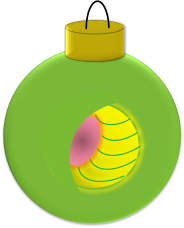 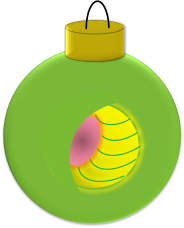 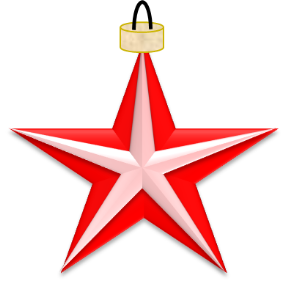 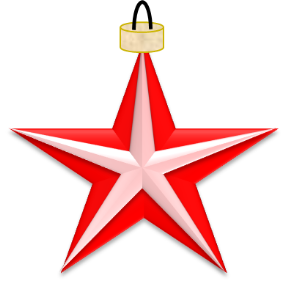 + 0
Если а – любое число, то
а + 0 = а
а – 0 = а
2  +  0 = 2
2
2
- 0
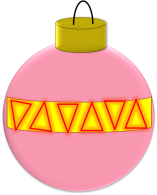 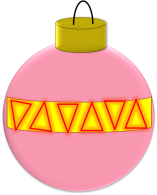 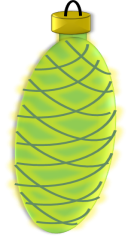 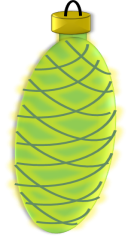 2  -  0 = 2
2
2
? Что будет, если:
а) к любому числу прибавить или вычесть 0;
МАТЕМАТИКА
Урок 49. Число ноль. Цифра 0
5. Какие равенства можно записать к рисункам ребят?
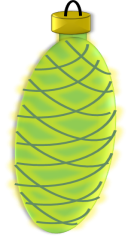 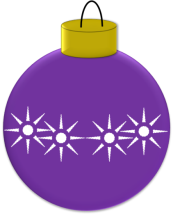 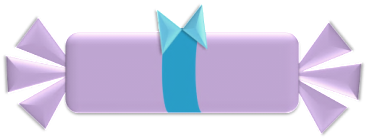 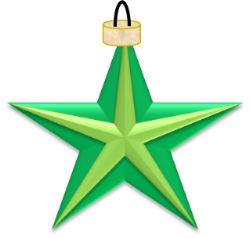 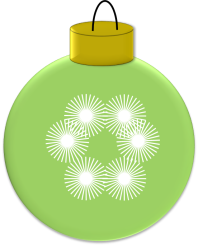 + 3
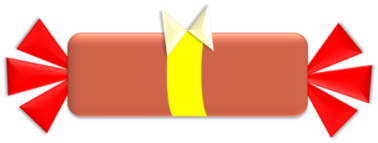 0 + 3 = 3
Если а – любое число, то
а – а = 0
2
2
и
0 + 0 = 0;   0 – 0 = 0
-3
3  -  3 = 0
2
? Что будет, если:
б) из любого числа вычесть это же число?
МАТЕМАТИКА
Урок 49. Число ноль. Цифра 0
7. Преврати записи Вовы в верные равенства. Поставь  вместо «» знак «+» или « –».




5 +  4  -  0 = 9
0  -  0  +  8  = 8




4  -  4  + 5 = 5
3  +  0  +  2 = 5


9  -  2  -  7 = 0
3  +  6  -  4  = 5


Внимание!
Данное задание можно выполнить интерактивно. Для этого презентацию надо перевести в режим редактирования.
+
+
+
+
+
+
+
+
+
+
+
–
–
–
–
–
–
–
–
–
–
–
+
–
МАТЕМАТИКА
Урок 49. Число ноль. Цифра 0
7. Преврати записи Вовы в верные равенства. Поставь  вместо «» знак «+» или « –».




5 +  4  -  0 = 9
0  -  0  +  8  = 8




4  -  4  + 5 = 5
3  +  0  +  2 = 5




9  -  2  -  7 = 0
3  +  6  -  4  = 5
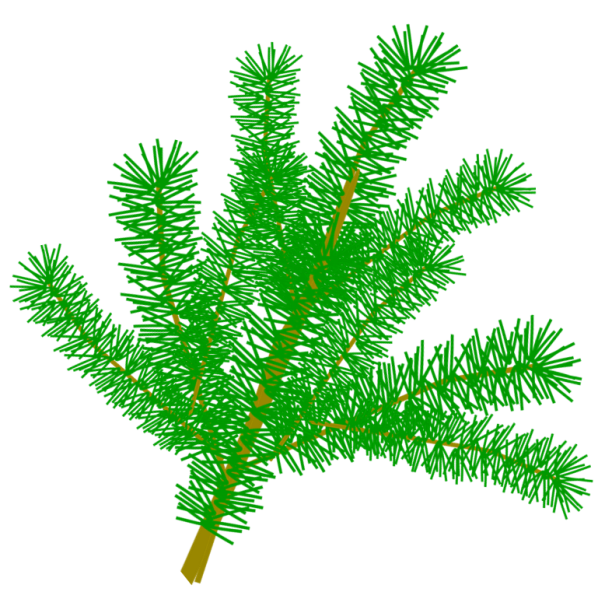 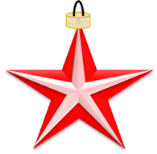 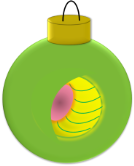 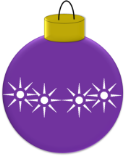 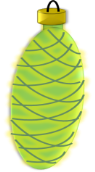 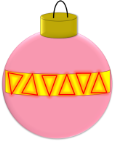 ПРОВЕРЬ!
МАТЕМАТИКА
Спасибо!